Mariánska priekopa
Nela Pjonteková 5.A Základná škola Levočská 11 SNV
Mariánska priekopa
Mariánska priekopa je najhlbšie miesto zemského povrchu s hĺbkou 10 994 m pod hladinou severného Tichého oceánu[1] (niektoré zdroje uvádzajú hĺbku 11 034 m[2]). Leží pri Mariánskych ostrovoch. Je dlhá 2 550 km a široká priemerne 70 km.[3]
Bola prvýkrát objavená v roku 1951 Britskou výskumnou loďou Challenger II[3], ktorá dala názov najhlbšej časti priekopy – Challengerskej priehlbiny. Meraním času odrazu zvuku od dna priekopy sonarom namerali na Challengeri II hĺbku 10 900 m (11° 19' N, 142° 15' E). Vzhľadom na presnosť metódy merania a ich opakovaní oficiálne oznámili opatrnejšiu hodnotu: 10 863 m. Následné merania v 1984, uskutočnené japonskou expedíciou pod záštitou UNESCO, upresnili maximálnu hĺbku priekopy na 10 924 ± 10 m.[3]
Zaujímavosti
23. januára 1960 (13:06) sa Don Walsh a Jacques Piccard ponorili v batyskafe Námorníctva Spojených štátov amerických Trieste na dno priekopy.[3] Na dne priekopy tlak dosahoval hodnoty 108,6 MPa. Výskumníci Jacques Piccard a Donald Walsh boli v guľatej pozorovacej kabíne so stenami hrubými 13 cm, kvôli ochrane pred enormným tlakom. Ponor trval 4 hodiny a 48 minút. Výnor na hladinu trval 3 hodiny a 15 minút.[4]
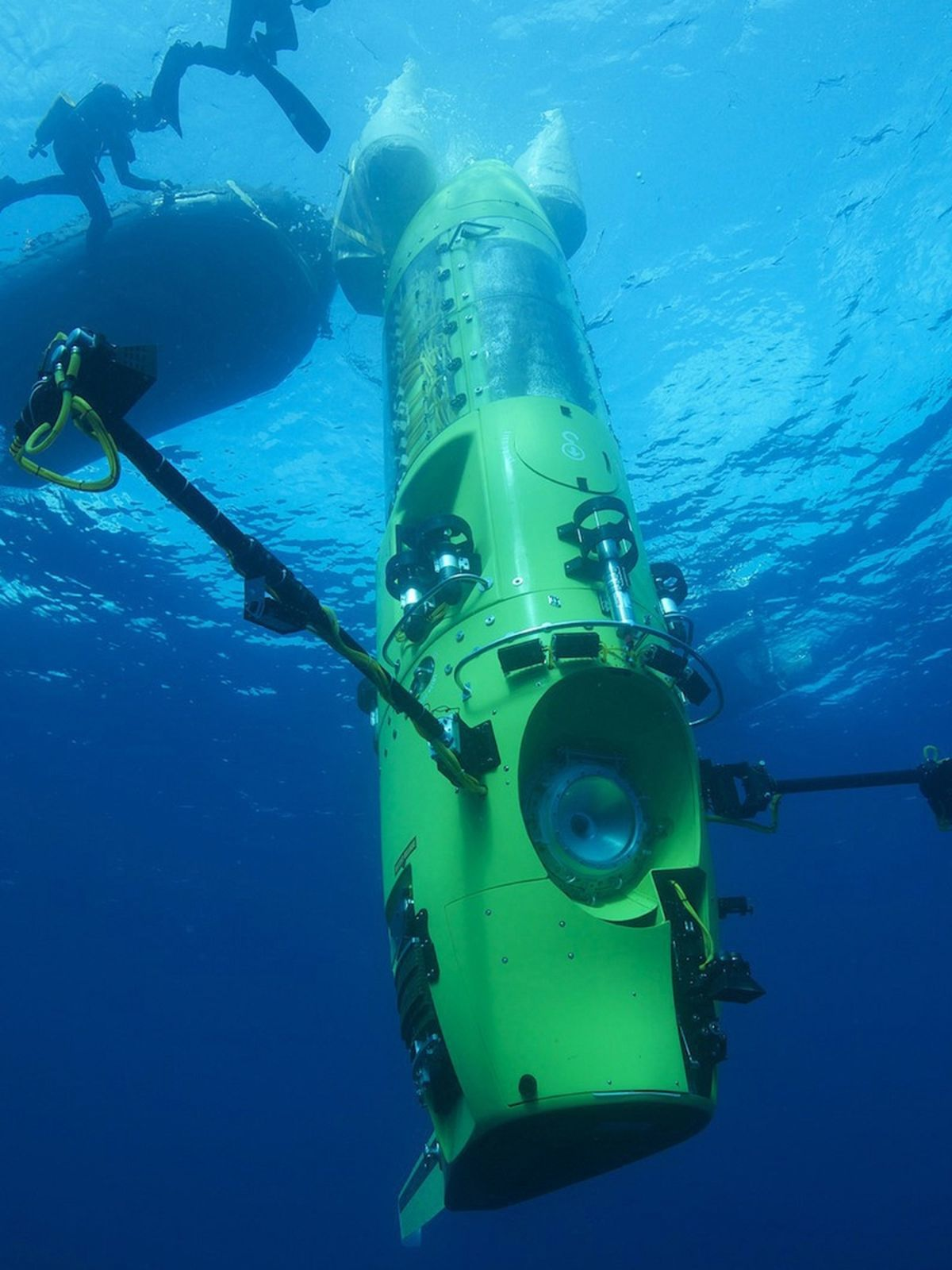 Fotografie
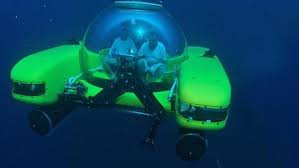 Zvieratá v Mariánskej priekope
V Mariánskej priekope sú rôzne zvieratá alebo aj nejaké veci. Keď som o tom zisťovala tak som zistila že sú ta j také tvory o ktorých sme vôbec nevedeli že existujú. Ja by som sa tam neodvážila ísť. Sú tam: Divné ryby, všeliaké medúzi...  Keby že tam ideme iba v plavkách tak tam vôbec nevrdížime. Je to veľmi nebezpečné.
Ľudia ktorý to prekonali
Prvými odvážlivcami sa v roku 1960 stal Švajčiar Jacques Piccard a Američan Don Walsh. V ponerke Trieste dosialhi po takmer päťhodinovom  zostupe ako prví ľudia bahnisté dno Mariánskej priekopy, kde strávili dvadsať minút. V podstate to bol zázrak že prežili.
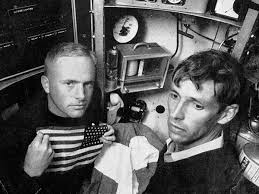 Jacques Piccard a Don Walsh
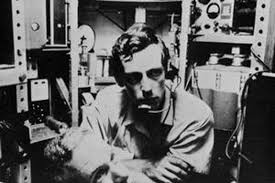 Dno priekopy
Mariánska priekopa je do tvaru V a jej najhlbšie miesto sa nazýva priehlbina Challanger, pomenovaná podľa lode Challanger 2, ktorá ako prvá v roku 1951 zmerala jej hlbku.
Skryť Mont Everest
Neďaleko tichomorského ostrova Guam sa nachádza miesto, ktoré láka všetkých oceánológov, geológov, zoológov, ale aj milovníkov senzácií. Mariánska priekopa je hlboká 10 994 metrov, široká 69 kilometrov a s dĺžkou približne 2 550 kilometrov je päťkrát dlhšia ako Grand Canyon. Je to taký masívny, taký rozsiahly a taký impozantný geologický prvok, že by nemala problém skryť aj najvyššiu horu sveta Mount Everest, ktorému by na dosiahnutie dna chýbalo ešte dobrých 2 000 metrov. Niet divu, že jej temné vody neustále lákajú výskumné expedície, aby sa dozvedeli niečo viac o tomto mysterióznom kúte Zeme. Môže na jej dne, kam sa nedostane ani jeden slnečný lúč, vôbec niečo žiť?
Vedci zistili že:
Vedci si ešte pred pár desaťročiami mysleli, že v takých obrovských hĺbkach nie je takmer žiadna šanca na život. Ak sa totiž ponoríte hlbšie ako 1 000 metrov, vodu už nepresvetľuje žiadne svetlo, pretože až sem slnečné lúče nedosiahnu. Keďže väčšina živej ríše pre svoje bytie svetlo nevyhnutne potrebuje, znelo by logicky, ak by v takejto čiernočiernej tme nič nežilo, Ibaže opak je pravdou.
Mapa
Okolie Mariánskej priekopy
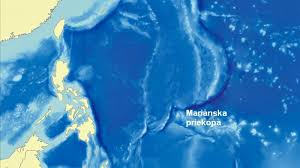 Ponorky do Mariánskej priekopy
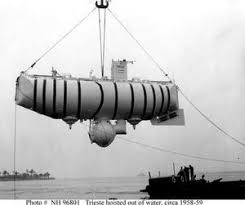 Zdroje:
https://www.cas.sk/clanok/622013/co-zije-v-zahadnej-marianskej-priekope-miesto-ktore-laka-odbornikov-aj-milovnikov-senzacii/
https://www.google.com/search?bih=625&biw=1366&rlz=1C1LENN_enSK843SK845&hl=sk&sxsrf=ALeKk03FJLehoLMCqMTmxxugOcEeSOev6g%3A1585049054395&ei=3u15XpnXF8GRsAeW-YOYCw&q=mari%C3%A1nska+priekopa&oq=&gs_l=psy-ab.1.0.35i362i39l10.18.601..3578...1.0..4.244.918.2-4......0....1..gws-wiz.....10.OQpzLj41unAhttps://www.google.com/search?q=okolie+mari%C3%A1nskej+priekopy&tbm=isch&hl=sk&chips=q:okolie+mari%C3%A1nskej+priekopy,online_chips:najhlb%C5%A1ie+miesto&rlz=1C1LENN_enSK843SK845&hl=sk&ved=2ahUKEwjtttXMhbPoAhUKzqQKHT4eDicQ4lYoBnoECAEQGw&biw=1349&bih=625
Ďakujem za pozornosť
Koniec